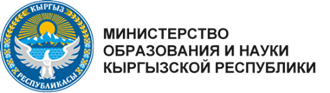 «ОКУУ КЕРЕМЕТ!» ДОЛБООРУ
Ыктыярдуу аттестация үчүн тапшырылган мугалимдердин сабактарын баалоо үчүн БаалооАпп тиркемесин колдонуу
OKUU KEREMET!
12/19/2023
1
БаалооАпп жана сабакка байкоо жүргүзүүнүн жалпы формасы
Жалпы маалымат:
Сабакка байкоо жүргүзүүнүн жалпы формасы педагогикалык кызматкердин кесиптик стандартын иштеп чыгуучу тарабынан критерийлерге шайкештигин баалоо каражаты катары иштелип чыккан, БаалооАпп тиркемесине электрондук форматта киргизилген, "Окуу керемет!" долбоорунун максаттуу мектептеринде апробацияланган.
КР ББИМнин 2023-жылдын 22-ноябрындагы №5455/1 буйругу менен бекитилген (Кыргыз Республикасынын жалпы билим берүү уюмдарынын мугалимдерин аттестациялоону өткөрүү эрежелерине 4-тиркеме).
12/18/2023
FOOTER GOES HERE
2
Сабакка байкоо жүргүзүүнүн жалпы формасы
Бул форма жалпы мектептик билим берүүнүн мамлекеттик стандартында, ошондой эле КР ББИМ тарабынан бекитилген Жалпы билим берүү уюмдарынын педагогикалык кызматкерлеринин кесиптик стандартында бекитилген компетенттүүлүктөргө жана окутууну өткөрүүгө коюлган талаптарга негизделген (1269/1, 27-июнь, 2022-жыл). 
Сабакка байкоо жүргүзүү формасын мугалим өзүн-өзү баалоосу үчүн, ошондой эле мугалимге усулдук колдоо көрсөтүү үчүн же кесиптик стандарттын жана жалпы мектептик билим берүүнүн мамлекеттик стандартынын талаптарынын аткарылышын баалоо максатында МУБнин  жетекчиси, завуч (директор), райБББ/шаарБББ методисти тарабынан сабакка байкоо жүргүзүү үчүн колдонуу сунушталат.
Бул инструмент мугалимдин үч эмгек функциясы боюнча окутуу деңгээлин аныктоого жардам берет:
Мектепте билим берүүнүн мамлекеттик стандартынын талаптарына ылайык окутууну пландаштыруу жана ишке ашыруу;
шыктандыруучу коопсуз окуу чөйрөсүн түзүү;  
баалоо жүргүзүү, окуучулардын окуу натыйжалары боюнча кайтарым байланыш берүү жана отчеттуулук.
Кызмат милдеттеринин тизмеси (Мугалимдин кесиптик стандартынан кесиптик ишмердүүлүгүнүн функционалдык картасы)
Кызмат милдеттеринин критерийлери
12/19/2023
OKUU KEREMET!
5
Сабакка байкоо жүргүзүүнүн жалпы формасы
BaalooApp тиркемеси аркылуу сабакка байкоо жүргүзүүнүн универсалдуу формасын колдонууну көрсөтүү
Тиркемеде мугалимдердин тизмесин (классты) түзүңүз.
Катталгандан кийин (каттоо процесси өзүнчө нускамада көрсөтүлгөн), сиз видеосабактын негизинде сабактарын баалаган мугалимдердин тобун (классын) түзүшүңүз керек.
Андан ары сиз видеосабакты көрүп, тиркемеде көрсөтүлгөн жана Жободо бекитилген критерийлер боюнча баалайсыз (4-тиркеме):
 алгач Мектепте билим берүүнүн мамлекеттик стандартына ылайык Окутууну пландаштыруу жана ишке ашыруу критерийлери боюнча, 
 андан кийин Окуу чөйрөсүн түзүү критерийлери боюнча,
 андан соң, Баалоо жана кайтарым байланыш берүү критерийлери боюнча.
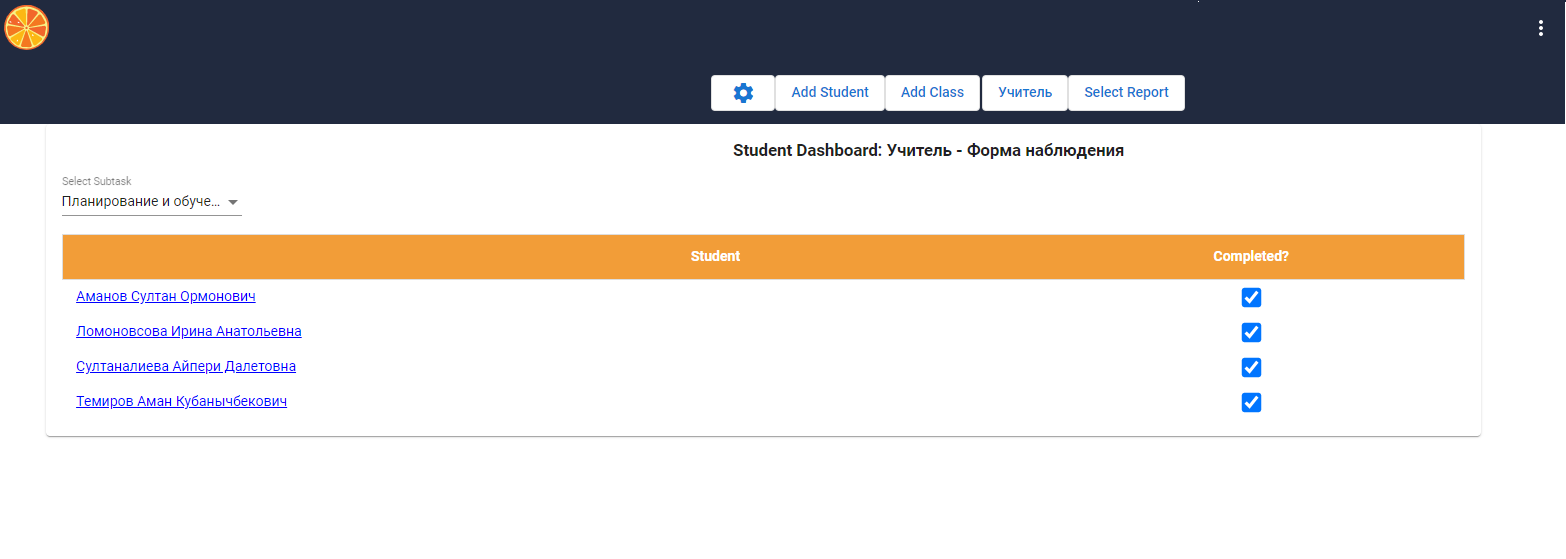 12/18/2023
OKUU KEREMET!
5
Видеосабакка байкоо жүргүзүп, аны критерийлер боюнча баалаңыз.
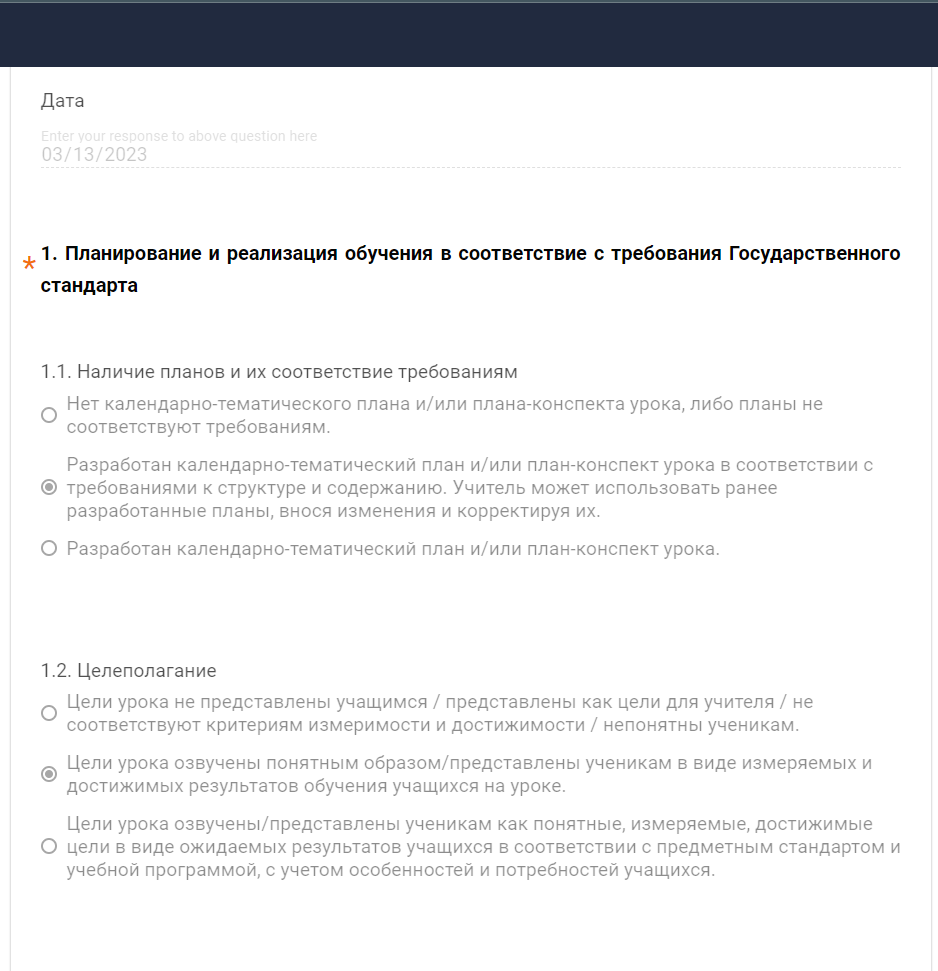 Экранда ар бир критерий боюнча үч вариантты көрө аласыз.
Берилген жооптун варианттарынын ичинен сиз сабакта (видео сабакта) байкаган жагдайды тагыраак сүрөттөгөн вариантты тандашыңыз керек.
Критерийлерди жакшы эстеп калуу үчүн форманы кагазга басып чыгарып, кол  алдыңызда кармаңыз (Аттестация жөнүндө жобонун 4-тиркемеси)
12/18/2023
OKUU KEREMET!
6
Сабактын жыйынтыгында берилген анализди жана кайтарым байланышты окуп чыгыңыз.
Тиркемеде мугалимдин атын бассаңыз, сабактын анализин жана ар бир параметр боюнча кайтарым байланышты көрө аласыз – бул мисалда Мектепте билим берүүнүн мамлекеттик стандартына ылайык Окутууну пландаштыруу жана ишке ашыруу боюнча кайтарым байланыш келтирилген.
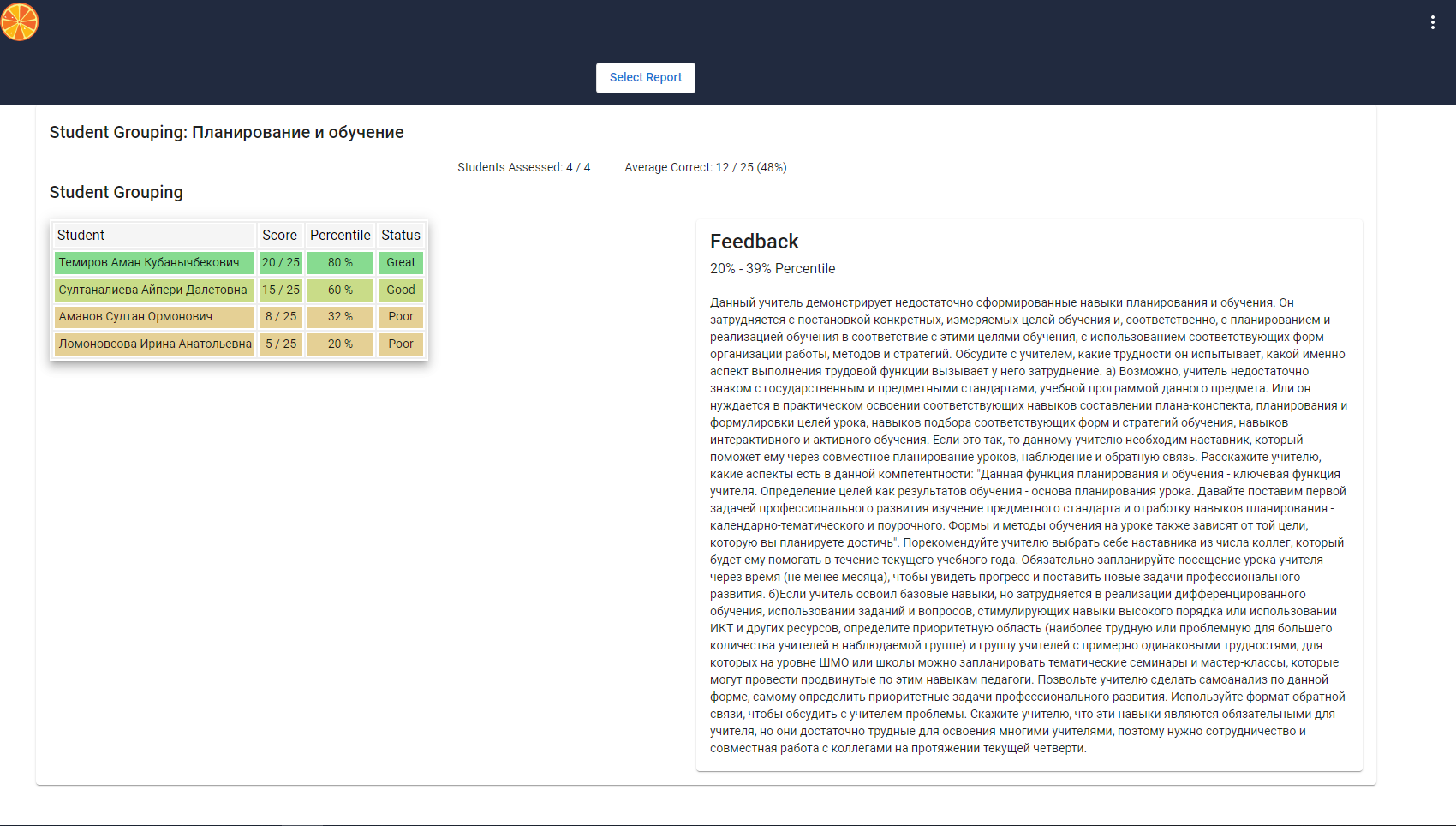 12/18/2023
OKUU KEREMET!
7
Сабактын критерийлерге дал келүү пайызы
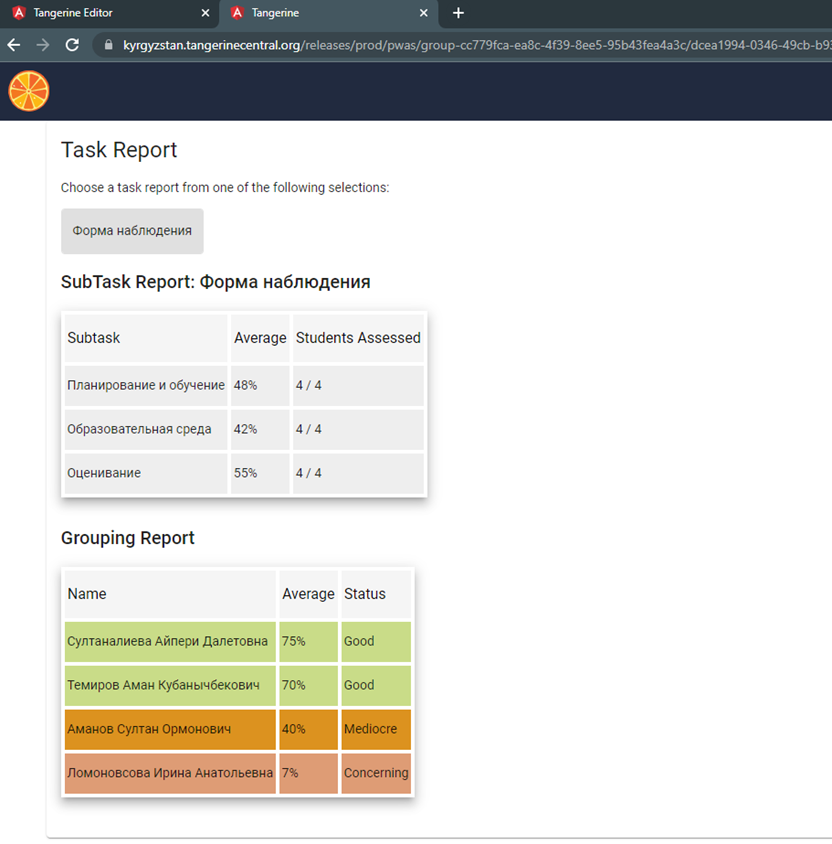 Бул отчетто мугалимдин атынын тушунда - ал өткөн сабактын берилген үч параметрге дал келүүсүнүн пайызы көрсөтүлгөн, мисалы, Темиров Аман-70%.  Демек, санарип сабакты баалоо формасында корутунду катары сиз Амандын сабагы критерийлерге дал келерин жазасын, башкача айтканда, Аман электрондук портфолиодо 2 баллга ээ болот.
ФОТО: «ОКУУ КЕРЕМЕТ!»
Проект USAID «Окуу керемет!»
г. Бишкек 720040
б. Эркиндик, 30/1
12/19/2023
12
«Окуу керемет!»